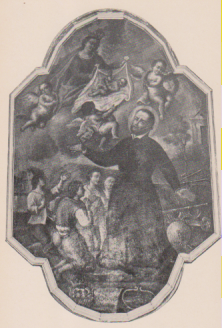 Quadro di S. Girlamo nella parrocchiale di Martina Franca.Da Riv. Ordine PP. Somashi, fac. 135, pag. 161-164
Statua di S. Girolamo in Martina Franca